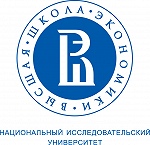 НАЦИОНАЛЬНЫЙ ИССЛЕДОВАТЕЛЬСКИЙ УНИВЕРСИТЕТ«ВЫСШАЯ ШКОЛА ЭКОНОМИКИ»Бизнес-образование в новой национальной модели квалификаций:вызовы и решения
Автор:  
Дмитрий Левонович Кузнецов – 
DBA, ординарный профессор, 
директор Высшей школы юриспруденции ВШЭ,
заместитель Председателя Экспертного совета
1
2018
Национальная рамка квалификаций (НКР)
Национальная система квалификаций
Приказ Минтруда России от 12.04.2013 № 148н «Об утверждении уровней квалификации в целях разработки проектов профессиональных 
стандартов».
Профессиональные 
Стандарты (ПС)
Независимая оценка квалификации (НОК)
Федеральный закон от 3 июля 2016 г. N 238-ФЗ «О независимой оценке квалификации»

Федеральный закон от 03.07.2016 N 239-ФЗ «О внесении изменений в Трудовой кодекс Российской Федерации в связи с принятием Федерального закона "О независимой оценке квалификации»
Федеральный закон № 122-ФЗ от 2 мая 2015г. «О внесении изменений в Трудовой кодекс Российской Федерации и статьи 11 и 73  Федерального закона «Об образовании в Российской Федерации».

Постановление Правительства РФ от 27 июня 2016 г. N 584 "Об особенностях применения профессиональных стандартов <…>
НСК
Образовательные 
стандарты
Федеральный закон № 122-ФЗ от 2 мая 2015г. «О внесении изменений в Трудовой кодекс Российской Федерации и статьи 11 и 73  Федерального закона «Об образовании в Российской Федерации».
2
ЕРК и НРК РФ
[1] Муравьева А.А., Олейникова О.Н, Коулз М. Принципы и процедуры разработки национальной рамки квалификаций. М.: Центр изучения проблем профессионального образования, 2006.  с. 152-156
3
[2] Приказ Минтруда России от 12.04.2013 № 148н «Об утверждении уровней квалификации в целях разработки проектов профессиональных стандартов».
Основные пути достижения квалификации
программы подготовки научно-педагогических кадров в аспирантуре
Образовательные программы в/о
программы  магистратуры или специалитета
программы  бакалавриата
программы  подготовки специалистов средн. звена
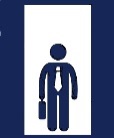 Образовательные программы ср. проф. образования
программы подготовки квалифицированных рабочих (служащих)
программы профессиональной подготовки по профессиям, должностям
программы переподготовки рабочих, служащих
программы повышения квалификации
4
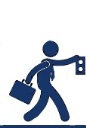 Функциональная карта профессионального стандарта
основная цель вида профессиональной деятельности
вид профессиональной деятельности
обобщенная трудовая функция
обобщенная трудовая функция
обобщенная трудовая функция
обобщенная трудовая функция
обобщенная трудовая функция
требования к образованию и обучению
требования к опыту практической работы
трудовая функция
трудовая функция
трудовая функция
трудовая функция
особые условия допуска к работе
трудовая функция
трудовая функция
другие характеристики
трудовая функция
трудовые действия
необходимые умения
необходимые знания
5
Структура  профессионального стандарта
Профессиональный стандарт содержит следующие разделы:
 раздел I.  Общие сведения;
 раздел II. Описание трудовых функций, входящих в профессиональный стандарт (функциональная карта вида профессиональной деятельности);
 раздел III. Характеристика обобщенных трудовых функций;
 раздел IV. Сведения об организациях - разработчиках профессионального стандарта.
Вид деятельности -> множество обобщенных трудовых функций 
-> множество трудовых функций - > множество трудовых действий
3.1. Обобщенная трудовая функция
Дополнительные характеристики:
6
Описание квалификации работника
Квалификация работника - уровень знаний, умений, профессиональных навыков и опыта работы работника

Профессиональный стандарт - характеристика квалификации, необходимой работнику для осуществления определенного вида профессиональной деятельности, в том числе выполнения определенной трудовой функции

Ст.195.1 ТК РФ
7
Описание квалификации работника
Требования к квалификации
                  в «узкой» 
                   трактовке*
другие характеристики
Требования к квалификации в «широкой » трактовке*
* - в дополнение и к «широкой» и «узкой» трактовке в описание квалификации могут быть включены  специальные требования  (специальное требование к квалификации работника предполагает наличие специального права в соответствии с федеральными законами и иными НПА РФ, необходимого для выполнения работы, которое выражается в предъявлении специальных требований к квалификации работника.)
8
ВЫЗОВ 1. Бизнес-образование как путь достижения квалификации
В профессиональных стандартах (ПС), как правило, не устанавливаются специальные требования к освоению программ бизнес-образования

Традиционная дифференциация в ПС: ПК и (или) ПП, в том числе по различным направлениям управленческой деятельности

Программы МВА, ЕМВА (иные аналогичные программы) практически всегда отсутствуют в требованиях к образованию и обучению в ПС

Национальная система квалификаций не видит бизнес-образование в качестве самостоятельного пути достижения квалификации
9
ВЫЗОВ 2. Программы бизнес-образования                                         в Национальной системе квалификации
Освоение программ бизнес-образования не дает никаких специальных преимуществ и возможностей в рамках Национальной системы квалификации

Как правило, освоение программы бизнес-образования формально юридически приравнивается к освоению любой ДПП, в том числе к ПК объемом 16 часов

ДПП в ряде случаев используются в ПС в качестве альтернативы наличия профильного высшего образования

ДПП могут использоваться разработчиками отдельных ПС как лоббистский инструмент для продвижения своих собственных интересов
10
Утвержден
приказом Министерства труда
и социальной защиты
Российской Федерации
от 22 октября 2014 г. N 570н
Пример ПС «Специалист по патентоведению»
3.1. Обобщенная трудовая функция
11
Профессиональный стандарт   «Буровой супервайзер в нефтегазовой отрасли»
12
Мастера буровые и их помощники (№2130100б-23196 ) включены  в Список № 1 производств, работ, профессий, должностей и показателей на подземных работах, на работах с особо вредными и особо тяжелыми условиями труда, занятость в которых дает право на пенсию по возрасту (по старости) на льготных условиях (утв.  постановлением Кабинета Министров СССР от 26 января 1991 г. № 10)
ВЫЗОВ 3. Бизнес-степени в управленческих ПС и ОТФ:           пути интеграции в Национальную систему квалификаций
Профессиональная переподготовка с присвоением дополнительной квалификации МВА (ЕМВА, другие) должна стать одной из траекторий приобретения необходимого уровня квалификации (в качестве самостоятельного пути  достижения квалификации в рамках ДПП)

Наличие бизнес-образования должно учитываться в требованиях к образованию и обучению во всех управленческих ПС и ОТФ управленческого характера в иных ПС

В ряде случаев бизнес-образование должно выступать в качестве альтернативы наличию профильного высшего образования

Программы МВА (иные аналогичные программы) должны учитываться в рамках 7-8 уровней квалификации, программы ЕМВА (DBA, иные аналогичные программы) на 8-9 уровнях квалификации
13
Применение профессиональных стандартов. 
Установление требований к квалификации
Централизованное регулирование установления требований к квалификации
(«жесткий сценарий»)
Локальное регулирование требований к квалификации
(«мягкий сценарий»)
Ч.1. Ст. 195.3 ТК РФ 
Если 
ТК РФ, другими федеральными законами, иными нормативными 
правовыми актами РФ установлены 
требования к квалификации,
 необходимой работнику
для выполнения определенной
 трудовой функции
Ч.2. Ст. 195.3 ТК РФ 
Характеристики квалификации, которые содержатся в профессиональных стандартах и обязательность применения которых не установлена в соответствии с частью первой настоящей статьи
применяются работодателями в качестве основы для определения требований к квалификации работников с учетом 
особенностей выполняемых работниками трудовых функций,
обусловленных применяемыми технологиями 
и принятой организацией производства и труда.
профессиональные стандарты в части указанных требований обязательны для применения работодателями.
14
Обязательность применения профессиональных стандартов с  01.07.2016 г.
профессиональные стандарты в части указанных требований обязательны для применения работодателями.
Статья 195.3. ТК РФ :  «Если настоящим Кодексом, другими федеральными законами, иными нормативными правовыми актами Российской Федерации установлены требования к квалификации <…>
Статья 331 ТК РФ :  «К педагогической деятельности допускаются лица, имеющие образовательный ценз, который определяется в порядке, установленном законодательством Российской Федерации в сфере образования».
Статья 46 Федерального закона от 29.12.2012 N 273-ФЗ "Об образовании в Российской Федерации" 
«1. Право на занятие педагогической деятельностью имеют лица, имеющие среднее профессиональное или высшее образование и отвечающие квалификационным требованиям, указанным в квалификационных справочниках, и (или) профессиональным стандартам».
Статья 52 Федерального закона от 29.12.2012 N 273-ФЗ "Об образовании в Российской Федерации«:   «Право на занятие должностей в образовательных организациях имеют лица, отвечающие квалификационным требованиям, указанным в квалификационных справочниках, и (или) профессиональным стандартам.»
15
Обязательность применения профессиональных стандартов
Организации, осуществляющие образовательную деятельность
образовательные организации
организации, осуществляющие обучение
некоммерческие организации, осуществляющие на основании лицензии образовательную деятельность в качестве основного вида деятельности в соответствии с целями, ради достижения которых такие организации созданы
юридические лица, осуществляющее на основании лицензии наряду с основной деятельностью образовательную деятельность в качестве дополнительного вида деятельности;
для осуществления образовательной деятельности организацией, осуществляющей обучение, в ее структуре создается специализированное структурное образовательное подразделение. Деятельность такого подразделения регулируется положением, разрабатываемым и утверждаемым организацией, осуществляющей обучение
организации, реализующие основные образовательные программы
организации реализующие дополнительные образовательные программы
Для всех  работников
Для педагогических работников
16
профессиональные стандарты в части квалификационных требований обязательны для применения работодателями (с 01.01.2020)
Переходный период: существует альтернатива
 Квалификационные справочники – Профессиональные стандарты
ПРАВИТЕЛЬСТВО РОССИЙСКОЙ ФЕДЕРАЦИИ
 ПОСТАНОВЛЕНИЕ   от 27 июня 2016 г. N 584

ОБ ОСОБЕННОСТЯХ  ПРИМЕНЕНИЯ ПРОФЕССИОНАЛЬНЫХ СТАНДАРТОВ В ЧАСТИ ТРЕБОВАНИЙ,   ОБЯЗАТЕЛЬНЫХ ДЛЯ ПРИМЕНЕНИЯ ГОСУДАРСТВЕННЫМИ ВНЕБЮДЖЕТНЫМИ  ФОНДАМИ РОССИЙСКОЙ ФЕДЕРАЦИИ, ГОСУДАРСТВЕННЫМИ   ИЛИ МУНИЦИПАЛЬНЫМИ УЧРЕЖДЕНИЯМИ, ГОСУДАРСТВЕННЫМИ ИЛИ МУНИЦИПАЛЬНЫМИ УНИТАРНЫМИ ПРЕДПРИЯТИЯМИ, А ТАКЖЕ   ГОСУДАРСТВЕННЫМИ КОРПОРАЦИЯМИ, ГОСУДАРСТВЕННЫМИ  КОМПАНИЯМИ И ХОЗЯЙСТВЕННЫМИ ОБЩЕСТВАМИ, БОЛЕЕ ПЯТИДЕСЯТИ   ПРОЦЕНТОВ АКЦИЙ (ДОЛЕЙ) В УСТАВНОМ КАПИТАЛЕ КОТОРЫХ   НАХОДИТСЯ В ГОСУДАРСТВЕННОЙ СОБСТВЕННОСТИ   ИЛИ МУНИЦИПАЛЬНОЙ СОБСТВЕННОСТИ

 В соответствии с частью 1 статьи 4 Федерального закона "О внесении изменений в Трудовой кодекс Российской Федерации и статьи 11 и 73 Федерального закона "Об образовании в Российской Федерации" Правительство Российской Федерации постановляет:
Профессиональные стандарты в части требований к квалификации, необходимой работнику для выполнения определенной трудовой функции, установленных Трудовым кодексом Российской Федерации, другими федеральными законами, актами Президента Российской Федерации, Правительства Российской Федерации и федеральных органов исполнительной власти, применяются <…>поэтапно на основе утвержденных указанными организациями с учетом мнений представительных органов работников планов по организации применения профессиональных стандартов
Реализацию мероприятий планов завершить не позднее 1 января 2020 г. <…>
17
ВЫЗОВ 4. Бизнес-степени в системе высшего и дополнительного профессионального образования(с 01.01.2020)
Ассистенты, преподаватели, старшие преподаватели (даже при наличии ученой степени и звания!) не смогут принимать участие в реализации программ специалитета, магистратуры, аспирантуры, ординатуры, ассистентуры-стажировки, а также ДПП, ориентированных на соответствующий уровень квалификации 

Подобное искусственное ограничение не только существенно изменит организационно-штатную структуру организаций высшего образования, но и значительно скажется на качестве образования. 

Например, старший преподаватель с ученой степенью и званием не сможет вести в магистратуре, аспирантуре и на программах ДПП по 7-9 уровням профильные дисциплины в сфере своих научных и профессиональных интересов только потому, что он не занимает должность доцента. 

При этом доценты, не обладающие необходимой специализацией, смогут преподавать указанные дисциплины.
18
ВЫЗОВ 4. Бизнес-степени в системе высшего и дополнительного профессионального образования(с 01.01.2020)
ОТФ «Преподавание по программам аспирантуры (адъюнктуры), ординатуры, ассистентуры-стажировки и ДПП, ориентированным на соответствующий уровень квалификации (8-9 уровень)» (код J) 
Предоставляет право преподавания на соответствующих программах исключительно профессорам, имеющим ученую степень (звание). 
Складывается парадоксальная ситуация:
старший преподаватель даже с ученой степенью кандидата наук не имеет права участвовать в реализации программ специалитета, магистратуры и соответствующих ДПП;
 доцент с ученой степенью кандидата наук не имеет права работать в аспирантуре и на соответствующих ДПП; 
профессор не сможет учить бакалавров, специалистов и магистров, а также работать на программах ДПП данного уровня.
19
ВЫЗОВ 4. Бизнес-степени в системе высшего и дополнительного профессионального образования:пути решения
Полная отмена Профессионального стандарта (ПС) «Педагог профессионального обучения, профессионального образования и дополнительного профессионального образования»

Реализация данного ПС приведет к вымыванию практиков из системы высшего  и дополнительного профессионального образования, а в дальнейшем - кризису системы образования. Образовательные организации не смогут выполнить требования ОС по наличию определенного процента практиков на программах специалитета, магистратуры, аспирантуры и соответствующих ДПП

Необходимо обеспечить допуск в систему высшего и дополнительного профессионального образования высококвалифицированных практиков с бизнес-степенями

Наличие бизнес-степеней должно учитываться при избрании на преподавательские должности, в том числе должности доцента и профессора, в первую очередь, в системе ДПО
20
СИСТЕМНЫЕ РЕШЕНИЯ
Внесение в ФЗ «Об образовании в РФ» специальных норм, определяющих правовой статус бизнес-образования и бизнес-степеней, в том числе дополнительных квалификаций МВА (ЕМВА, иных аналогичных степеней)

Государственно-частное партнерство в регулировании системы бизнес-образования

Введение специальных требований к лицензированию программ бизнес-образования (требует отдельного обсуждения)

Создание совместной постоянной рабочей группы Экспертного совета и РАБО по правовому регулированию системы бизнес-образования
21
Спасибо за внимание!
22